September 1, 2020
   
 Do Today’s Bellringer
#7
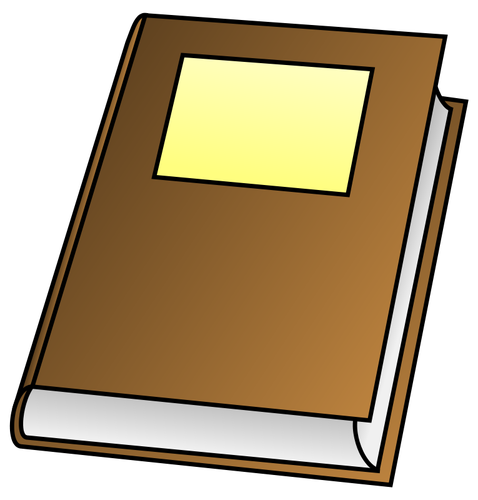 WHAT IS THE STORY?
WHY KNOW THE STORY?
Historians are storytellers, narrating people’s  decisions about power, money, their environment, and groups.
The stories we tell about our world shape our identities, beliefs, values and attitudes.
WHAT IS THE POWER OF THE STORY?
HOW DO YOU KNOW THE STORY
WHAT IS THE OTHER STORY?
The  story a historian tells is based on how they make sense of the evidence available from the past.
We are part of the human story and how we understand the past shapes how we live into the future.
All historians have a perspectives  and people don’t understand the evidence in the same way.
7.I.1.3 Analyze details, central ideas, and inferences from sources using discipline-specific strategies.
WHAT IS THE STORY!
CONTENT
LITERACY
SOCIAL
I can visualize a narrative using a chart that identifies the elements of a story
I can identify the elements of an historical narrative.
I can collaborate using a common document.
CharactersSettingPlotClimaxResolution
Collaborate
Chronological Thinking Sequence Cause and Effect
“The past does not repeat itself, but it rhymes.”
—UNKNOWN
TIMELINE
Event 5
Event 1
Event 3
Date: 
Place: 
Description:
Date: 
Place: 
Description:
Date: 
Place: 
Description:
Event 2
Event 4
Date: 
Place: 
Description:
Date: 
Place: 
Description:
Beginning
Middle
End
Characters
Climax
Complication
What is the goal of the main character(s) at the start of Act 2?
What are the stakes?
What was the crisis?
Who is/are the main character(s),? Why do we care about them?
Context
Resolution
Complication
How is it resolved?
How do the character(s) demonstrate that they learned what they needed?
Where and when does the story take place? 
How do we learn what type of story it is?
What is the turning point when the character learns something and changes their path?
Conflict
Complication
How is the world disrupted? What is the inciting incident? 
What or who is the antagonist?
What is the low point?
What did the character learn by the end of the second act?
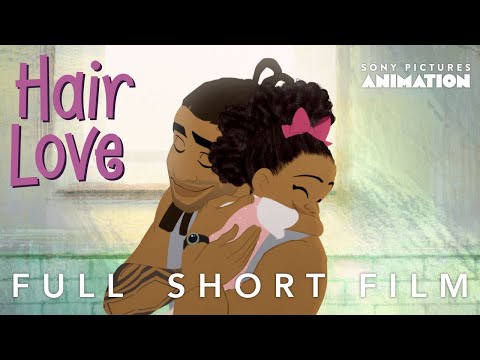 TIMELINE
Event 5
Mother sick
Event 3
Date: 
Place: 
Description:
Date: unknown
Place: Hospital
Description: Mother appears to have cancer and is receiving chemotherapy
Date: 
Place: 
Description:
Event 4
Family Visits Mother
Date: unknown
Place: hospital
Description: Family after some struggle preparing make it to the hospital
Date: 
Place: 
Description:
Beginning
Middle
End
Characters
Climax
Complication
The father steps in to help his daughter, but also struggles and overwhelmed by the task and time gives her a beanie.
The mother in a wheelchair with her head wrapped receives her family and seeing her daughter decides to remove the  scarf.
A family with with a mother in the hospital and a father who care for their daughter at home.
Context
Resolution
Complication
The family returns home, each having grown in acceptance of their new world with cancer--the daughter’s  love for her mothers passion for her natural hair, the father in his new role, and the mother  receiving  her daughter's love of her as bald.
At home the daughter, Zuri,  prepares to visit  her mother in the hospital
The father re-commits himself to the styling her hair and following his wife’s instructional video
Conflict
Complication
The daughter Zuri unsuccessfully attempts to prepare her hair following an instructional video made by her mother.
The father patiently and successfully styles Zuri’s hair.
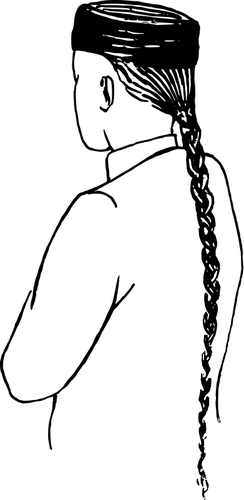 QUEUE ORDINANCE
A queue was a braid of hair that was customary for Chinese to wear during the Qing Dynasty. Cutting it was seen as an act of disgrace.